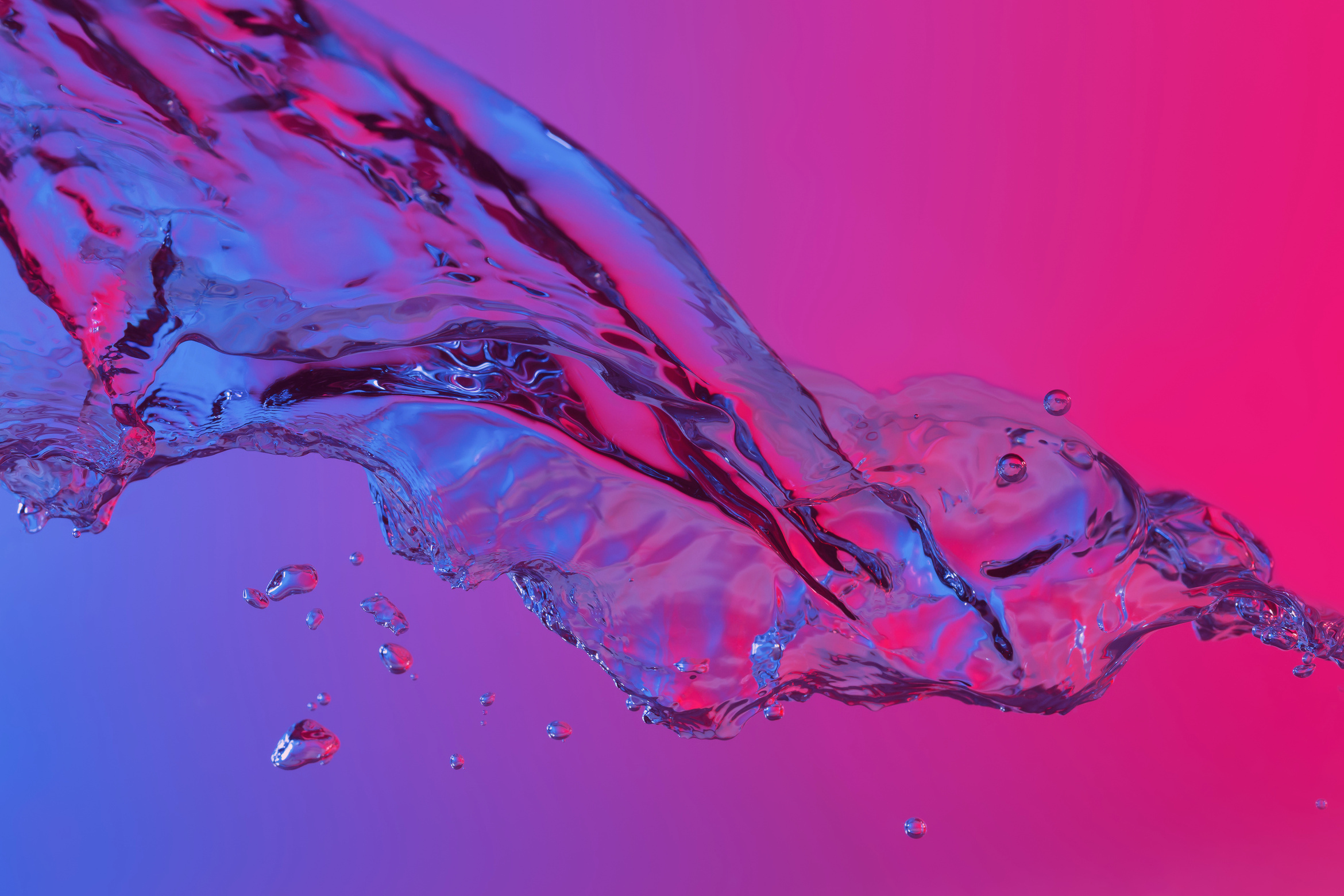 MUZYCZNA EMISJA
PARTNERZY:
LIDER:
EMISJA GŁOSU – OGÓLNE INFORMACJE
Na prawidłową funkcję języka składa się kilka faz, które w wspierają kolejne etapy emisji głosu w tym oddychanie, fonację, artykulację i rezonans. Zaburzenia takie jak na przykład: funkcji motorycznej języka mogą prowadzić do trudności w emisji głosu w każdej z tych faz. Zaburzenia te różnią się stopniem, rodzajem i zakresem, ale w konsekwencji prowadzą do patologii narządu głosu. 
Głos, jaki znamy = dźwięk głosowy + rezonans + artykulacja.
Słowo mówione jest efektem trzech elementów produkcji głosu: dźwięku, rezonansu i artykulacji.
Dźwięk głosowy w śpiewie różni się znacznie od dźwięku głosowego w mowie
2
KILKA DEFINICJI
Krtań - Wysoce wyspecjalizowana struktura na szczycie tchawicy odpowiedzialna za produkcję dźwięku, przepływ powietrza podczas oddychania i ochronę dróg oddechowych podczas połykania.
Fałdy głosowe (zwane również strunami głosowymi) - "Fałdowata" tkanka miękka, która jest głównym elementem wibracyjnym skrzynki głosowej; składa się z pokrywy (nabłonek i powierzchowna blaszka właściwa), więzadła głosowego (pośrednia i głęboka blaszka właściwa) oraz ciała (mięsień tyreotenoidalny).
Głośnia (zwana również glottidą Rima) - Otwór pomiędzy dwoma fałdami głosowymi; głośnia otwiera się podczas oddychania i zamyka podczas połykania i wydawania dźwięków.
Wyjaśnienie pojęć zacytowane ze strony voicefoundation.org
GŁOS KILKA CIEKAWYCH INFORMACJI
Ciekawostki znalezione na stronie voicefoundation.org mówią nam, że:
Głos zależy od wibracji i rezonansu fałdów głosowych
Dźwięk powstaje, gdy zjawiska aerodynamiczne powodują gwałtowne drgania fałdów głosowych w sekwencji cykli wibracyjnych o prędkości ok:
110 cykli na sekundę lub Hz (mężczyźni) = niższa wysokość dźwięku
180 do 220 cykli na sekundę (kobiety) = średnia wysokość dźwięku
300 cykli na sekundę (dzieci) = wyższa wysokość dźwięku. Wyższy głos: wzrost częstotliwości wibracji fałdów głosowych. Głośniejszy głos: wzrost amplitudy wibracji fałdów głosowych
Cykl wibracyjny = faza otwarcia + faza zamknięcia
Cykl wibracyjny fałdów głosowych składa się z faz, które zawierają uporządkowaną sekwencję otwierania i zamykania górnej i dolnej części fałdów głosowych, przepuszczając krótkie pęki powietrza z dużą prędkością. Ciśnienie powietrza jest przekształcane w fale dźwiękowe.
Fałdy głosowe wibrują pod wpływem zjawisk aerodynamicznych; nie są one skubane jak struna gitary. Ciśnienie powietrza z płuc kontroluje fazę otwartą. Ulatniający się słup powietrza tworzy ,,efekt Bernoulliego", który kontroluje fazę zamknięcia.
Powstawanie głosu
Słup ciśnienia powietrza jest przesuwany w kierunku fałdów głosowych
Powietrze jest wyprowadzane z płuc w kierunku fałdów głosowych poprzez skoordynowane działanie przepony, mięśni brzucha, mięśni klatki piersiowej i żeber
Wibracja fałdów głosowych - sekwencja cykli wibracyjnych
SEKWENCJA CYKLI WIBRACYJNYCH
Opis sekwencji cykli wibracyjnych według voicefoundation.org:
Fałdy głosowe są przesuwane do linii środkowej przez mięśnie skrzynki głosowej, nerwy i chrząstki
Cykl wibracyjny występuje wielokrotnie; jeden cykl wibracyjny wygląda następująco:
Słup ciśnienia powietrza otwiera dno fałdów głosowych
Kolumna powietrza kontynuuje ruch w górę, teraz w kierunku górnej części fałdów głosowych i otwiera ich górną część
Niskie ciśnienie powstałe za szybko poruszającą się kolumną powietrza wywołuje "efekt Bernoulliego", który powoduje zamknięcie dolnej części, a następnie górnej.
Zamknięcie fałdów głosowych odcina kolumnę powietrza i uwalnia impuls powietrza
Nowy cykl powtarza się
SCHEMAT DRGAŃ FAŁDÓW GŁOSOWYCH
Źródło: voicefoundation.org
ABY DRGANIA BYŁY SKUTECZNE
Wchodzimy na stronę www.google.pl
 Następnie wpisujemy w pole poszukiwane informacji. 
Po wpisaniu wyrazu klikamy na klawiaturze „enter”Fałdy głosowe muszą być na linii środkowej lub ,,zamknięte’’. Niepowodzenie w przesunięciu fałdów głosowych do linii środkowej lub jakiekolwiek zmiany, które uniemożliwiają spotkanie się brzegów fałdów głosowych, pozwalają na ucieczkę powietrza i skutkują głosem pełnym oddechu. 
    Kluczowi gracze: mięśnie, chrząstki, nerwy
Naturalna ,,wbudowana" elastyczność fałdów głosowych sprawia, że są one giętkie. Góra, brzeg i dół fałdów głosowych, które spotykają się w linii środkowej i wibrują, muszą być elastyczne. Zmiany w elastyczności fałdów głosowych, nawet jeśli ograniczają się tylko do jednego regionu lub miejsca, mogą powodować zaburzenia głosu, jak to widać w przypadku bliznowacenia fałdów głosowych. 
     Kluczowi gracze: nabłonek, powierzchowna blaszka właściwa (lamina propria)
Niezdolność do dostosowania napięcia podczas śpiewania może powodować nieosiąganie wysokich tonów lub przerwy w głosie. Kluczowi gracze: mięśnie, nerwy, chrząstki
Zmiany w masie tkanek miękkich fałdów głosowych takie jak zmniejszenie lub ścieńczenie, jak w przypadku bliznowacenia, lub zwiększenie lub obrzęk, jak w przypadku obrzęku Reinkego, powodują wiele objawów głosowych - chrypkę, zmienioną wysokość głosu, wysiłkową fonację, itp. 
     Kluczowi gracze: mięśnie, nerwy, nabłonek, blaszka właściwa powierzchowna
Informacje zacytowane ze strony : https://voicefoundation.org/
RODZAJE GŁOSU
Strumień powietrza wypływając z płuc napotyka po drodze wiązadła głosowe i przemienia się pod wpływem drgań tych wiązadeł w falę głosową. Zwarcie wiązadeł głosowych podczas fonacji może być wykonane z różną siłą, od czego uzależnione jest nastawienie głosowe, czyli tzw. „atakowanie”.
RODZAJE GŁOSU
AUDIOBOOK – CO TO JEST?
Audiobook to książka, która przeznaczona jest do słuchania, a nie czytania. Formą cyfrową na jakiej zapisane są aubiobooki to tak zwane nośniki danych. Książki czy też inaczej teksty czytane są prze lektorów, znanych aktorów czasami też przez amatorów, jeżeli audiobook nie jest profesjonalnie nagrany. Jeżeli mówimy o audiobookach z legalnych źródeł wydawnictwa wybierają najczęściej osoby o charakterystycznych głosie, który idealnie wpasuje się w tematykę publikowanych treści. Audiobooki tak samo jak książki potrafią przenieść słuchacza w niezwykły świat wyobraźni. 
Audiobooki a słuchowiska
Odczytanie tekstu książki czy opowiadania to audiobook. Jeżeli natomiast mamy do czynienia z czytanym tekstem, w którym dodatkowo znajdują się efekty specjalne, dźwiękowe wtedy mówi się ze jest to słuchowisko. Tego rodzaju formy są popularne zwłaszcza wśród najmłodszych słuchaczy, chociaż istnieją również słuchowiska dla dorosłych.
Audiobook do nauki
Audiobooki najczęściej służą rozrywce, ale też mogą stanowić doskonały materiał i być idealnym sposobem na poszerzanie swojej wiedzy oraz nauki. Audiobooki do np. do nauki języka pozwalają na wygodną i bezstresową naukę w zaciszu swojego domu albo w trakcie podróży do pracy lub szkoły. Sprawdzają się świetnie zwłaszcza u osób, które nie mają czasu na lekcje w szkole językowej lub nie lubią standardowych form nauczania.
AUDIOBOOKI ZA DARMO – CZY TO MOŻLIWE?
Darmowe audiobooki często zamieszczane są w Internecie nielegalnie.  W sieci możemy znaleźć wiele wersji niestety większość jest nielegalna czyli tzw. Pircka. Jednak pomimo tego możemy znaleźć wiele audiobooków które są legalne, są to wirtualne biblioteki z dużą ilością utworów. W Internecie znaleźć można wirtualne biblioteki, w których znajdują się setki utworów. 
Audiobooki to nie tylko książki dla dorosłych ale również, lektury, książki dla dzieci. Każdy może znaleźć coś dla siebie.  
Cena audiobooków waha się od kilku do kilkudziesięciu złotych i zależy przede wszystkim od popularności danej książki.
KIEDY MOŻNA SŁUCHAĆ AUDIOBOOKÓW?
Audiobooki najbardziej przydają się, kiedy spragnieni jesteśmy dobrej książki, a nie bardzo możemy spokojnie usiąść w fotelu, otworzyć ją i zatopić się w lekturze. Mają też tę przewagę nad książkami tradycyjnymi, że możemy je słuchać:
podczas podróży
 prowadząc samochód
 sprzątając mieszkanie
 gotując
 w czasie spacerów, np. z psem
 pilnując dziecka np. bawiącego się w piaskownicy
 uprawiając sport na powietrzu
 w czasie treningu w domu lub na siłowni
do snu
NA CZYM SŁUCHAĆ AUDIOBOOKÓW?
Najczęściej spotykane formy audiobooków w sklepie to płyty CD. Istnieje wiele aplikacji oraz stron, gdzie możemy znaleźć interesujące nas aubiobooki. 
Oczywiście nagrań można słuchać także na urządzeniach przenośnych, np. na telefonach komórkowych lub tabletach. Audiobooki można słuchać również bezpośrednio ze strony, nie wymaga to ściągnięcia ich na swoje urządzenie jednak konieczny jest wtedy stały dostęp do Internetu.
CZY AUDIOBOOK JEST DLA MNIE?
Jak w każdej formie rozrywki możemy znaleźć zwolenników jak i przeciwników, podobnie jest z audiobookami. Chodź ta forma czytania staje się coraz bardziej popularna istnieje grono ludzi, którzy wolą wziąć wybraną książkę do ręki i po prostu przeczytać. 
W tej sytuacji rynek audiobooków wychodzi naprzeciw wszystkim tym, którzy jeszcze nie wiedzą którą formę wybrać. W sieci możemy znaleźć darmowe fragmenty, są one zazwyczaj kilkuminutowe.
Jest to czas, w którym można się przekonać, czy taka forma nam odpowiada, czy też nie.
JAK W PROSTY SPOSÓB POLUBIĆ AUDIOBOOKI?
GDZIE MOŻEMY SŁUCHAĆ AUDIOBOOKÓW
OPERA
Słowo opera wywodzi się z języka włoskiego i odnosi do scenicznego dzieła charakterze wokalnym oraz instrumentalnym. Muzyka jest tu połączona w umiejętny, bardzo mocno kulturalny i emocjonalny sposób z akcją dramatyczną. Pojawia się tu zatem pojęcie typowe w operze – libretto. 
To, co wyróżnia operę na tle innych wyrazów muzycznego przekazu, co jednocześnie przesądza o tym, iż opera uznawana jest jako swego rodzaju forma kultury wysokiej, to zwłaszcza stosowne pomieszanie kilku elementów sztuki – słowa, muzyki, gestu, scenografii, gry aktorskiej, plastyki, ruchu. Wszystko to wspólnie tworzy niepowtarzalne widowiska dramatyczne. 
Każda opera ma określoną budowę, w tym składa się z wielorakich aktów, a te natomiast podzielone są dalej na sceny. Na operę składają się między innymi partie wokalne, w tym solowe, a więc recytywy i arie, do tego dochodzą partie zespołowe a więc ansamble i partie chóralne.
DLACZEGO WARTO CHODZIĆ DO OPERY I TEATRU?
Jak możemy przeczytać na stronie Warszawskiej Opery Kameralnej: 
Teatr i opera to prawdziwa kwintesencja kultury i sztuki. 
Przede wszystkim w teatrze i operze człowiek może bezpośrednio skonfrontować się z wysoką sztuką, której brak w ostatnim czasie bardzo nam doskwiera. Narażeni jesteśmy nieustannie na otaczającą nas zewsząd kulturę "niską" i to ona właśnie odciska na nas ogromne piętno. Przede wszystkim zubaża język i wymagania a to jak wiadomo nie działa korzystnie na nasz rozwój. 
Obcowanie ze klasyką sztuki i muzyki to swego rodzaju prestiż w dzisiejszych czasach. Aspiracje, jakimi cechuje się społeczeństwo są zróżnicowane i statystyczny Polak bardzo niechętnie odwiedza teatr. Jeżeli jednak to robi, można przyjąć, że jego kultura jest na bardzo wysokim poziomie a gusta estetyczne najwyższych lotów. Kolokwialnie mówiąc, wizyta w operze czy teatrze może być też doskonałym sposobem na zabłyśnięcie w towarzystwie. Nasi znajomi, współpracownicy czy klienci spojrzą na nas w całkiem inny sposób, kiedy dowiedzą się, że gustujemy w takiego typu rozrywce.
Spektakle operowe i teatralne nie są tylko dla inteligencji, ale także dla każdego człowieka, który chce stanąć oko w oko ze sztuką i zaspokoić swoje artystyczne aspiracje. Co prawda w dzisiejszym zabieganym świecie tak trudno wygospodarować czas na czerpanie pokarmu dla ducha, ale niemniej jednak jest to doświadczenie niezwykle satysfakcjonujące i pozwalające na chwilę oddechu w życiowej gonitwie. Wiemy wtedy, że robimy coś nowego, coś, do czego jeszcze jakiś czas temu podchodziliśmy z dystansem. Jednakże stereotypy, jakimi owiane są teatr i opera zaczynają znikać, a na światło dzienne wychodzi ich piękno i wartość, jaką niosą one ze sobą dla każdego człowieka.
DLACZEGO W OPERZE NIE UŻYWA SIĘ MIKROFONU?
Na to pytanie bardzo dobrze może odpowiedzieć nam artykuł umieszczony na stronie Warszawskiej Opery Kameralnej: 
Opera narodziła się w czasach, gdy nie znano innych sposobów nagłośnienia, jak tylko poprzez odpowiedni sposób wydobycia głosu (emisję), ale także przez odpowiednią akustykę sali, w której się wystawiało operę. Nie było potrzeby mikrofonu, a może też ludzie mieli lepszy słuch, bo… nie używali słuchawek?
Głos dobrze wyszkolonego śpiewaka może przekroczyć 100 decybeli. Dla porównania – dźwięk lodówki to 50 decybeli, a dźwięk samolotu - ok. 140 decybeli. 
Nagłośnienie zawsze zniekształca (!) i pozbawia muzykę wielu niuansów. Dlatego prawdziwa opera nie potrzebuje mikrofonów. Tylko w jednej sytuacji nagłośnienie jest konieczne – w przedstawieniach plenerowych.
CZEMU W OPERZE TYLE RAZY POWTARZAJĄ SIĘ TE SAME SŁOWA?
Na to pytanie bardzo dobrze może odpowiedzieć nam artykuł umieszczony na stronie Warszawskiej Opery Kameralnej: 
Słowa oraz muzyka mówią o emocjach. Inaczej niż w filmie, z widowni trudno dostrzec wyraz twarzy aktora. Widzimy najwyżej gest, strój i pozę. O tym, co dręczy bohatera lub bohaterkę opery dowiadujemy się poprzez to, co i jak śpiewa. A czy i w życiu nie jest tak, że kiedy ktoś jest czymś bardzo przejęty, podekscytowany albo zmartwiony powtarza niekiedy do znudzenia to samo słowo albo wieść, tym samym lub różnym osobom?
Często się zdarza także, że ktoś nie usłyszy za pierwszym razem tego, co do niego mówimy, wtedy to powtarzamy. Niekiedy po kilka razy, jeśli chcemy, aby nasze słowa dotarły do tej osoby. Kiedy nam na czymś lub na kimś bardzo zależy, możemy powtarzać, choćby w myślach, jakieś słowa, jak mantrę, na przykład, kiedy się cieszymy, bo „lubi mnie, ona mnie lubi, ona naprawdę mnie lubi, lubi, lubi mnie” albo kiedy ktoś nas bardzo zawiedzie – „nienawidzę go, nienawidzę, jak ja go nienawidzę” itd. Powtarzanie słów może też parodiować jąkanie się albo goniące w kółko myśli danej postaci, tak jak i nam to się zdarza, kiedy nas coś poruszy, tyle że w operze wypowiedziane są one, a raczej wyśpiewane na głos (głosy) i w formie poetyckiej.
W życiu bywamy więc także nieco teatralni i „operowi”, patetyczni i… komiczni. Na przykład kiedy chcemy się z kimś pożegnać i… z ledwością nam się to udaje, bo tyle razy wypowiadamy słowa pożegnania: „- no to cześć, - tymczasem, papa, - pa, buziaki - do jutra - do zobaczenia, hej – i dobrych snów - tobie też, dobranoc, pchły na noc, - a szczypawki do zabawki, - trzymaj się, - ty też, pa, - papa”.
Poza tym, tak samo w piosence jak i w arii operowej, słowa mocno związane są z melodią; w muzyce powtarzają się krótsze lub dłuższe motywy, a słowa wraz z nimi…  To po prostu świetna zabawa – muzyką i słowami.
OPERA JAKO MUZYKA SCENICZNA WOKALNO-INSTRUMENTALNA - CIEKAWOSTKI
Muzyka popularna z czasem podlega modyfikacjom i zmianom, w przeciwieństwie do opery, w której zmienia się tylko część wizualna, lub - można "zobaczyć" (wyciąć) dany fragment, pozostawiając resztę w oryginalnej formie, stworzonej przez kompozytora. Jednocześnie, jak wynika z badań, jest ona w stanie oddziaływać na ludzi.
W 2012 roku (Miu & Baltes, 2012) ponownie wykazano związek między operą a nastrojem. Osobom, bez wykształcenia muzycznego, zaprezentowano 2 fragmenty muzyki operowej: arię Gelido in ogni vena z opery Il Farnace Vivaldiego oraz pieśń operową Rataplan, skomponowaną przez Malibrana. W arii zawarty jest ból i rozpacz matki, która ma stracić swoich synów. Z kolei poeśń przedstawiała radosny marsz chłopca grającego na bębnie, towarzyszącego batalionowi wojskowemu. W badaniu wykorzystano skalę PANAS (Positive and Negative Affect Schedule), TEQ (Toronto Empathy Questionnaire) oraz skalę GEMS (The Geneva Emotional Music Scales). Dokonano również pomiarów fizjologicznych, tj. tętna, przewodności skóry i oddechu. Badani, słuchając arii Vivaldiego (treść smutna), posiadający wysoki poziom empatii, wskazywali na poczucie nostalgii, a poziom przewodnictwa ich skóry był obniżony w porównaniu z osobami o niskim poziomie empatii. Te same osoby, doświadczając części radosnej (Rataplan), wskazywały na emocje określające siłę, a ich tętno wzrosło. Zatem na odbiór muzyki mogą wpływać również indywidualne cechy jednostek, takie jak poziom empatii.
OPERA I NIESAMOWITE MOŻLIWOŚCI W LECZENIU DEMENCJI
Muzykoterapia polega na słuchaniu muzyki i śpiewaniu piosenek. Z pozoru prosta czynność jednak niesie za sobą wiele korzyści. Ten rodzaj terapii może modulować czynniki związane z poznaniem i zachowaniem, odwracać uwagę starszych dorosłych, prowokować reakcje emocjonalne i modulować je, czerpać z różnych funkcji poznawczych i wywoływać wzorce ruchowe. Chociaż w trakcie demencji możemy zaobserwować znaczne pogorszenie mowy, to wiele umiejętności między innymi te związane z muzyką nadal mogą zostać zachowane. Przykładem tych umiejętności może być na przykład zdolność do grania wcześniej wyuczonego utworu lub instrumentu muzycznego. Nawet w późnych stanach choroby reaktywność na dźwięki czy muzykę może zostać zachowana. Wiele badań dowodzi, że śpiewanie lub słuchanie pieśni tradycyjnych, może wywoływać ich pamięć ukrytą z efektem primingu, związane to było z poprzednich doświadczeń życiowych.
OPERY ŚWIATA
Już od czasów starożytnych ludzie interesowali się kulturą i sztuką. Opera i balet – jest to rodzaj sztuki, który przenosi nas w niesamowity świat, jest czymś głębokim, poruszającym i niosąc w sobie elegancję i szyk. Wśród najsłynniejszych oper w światowych możemy znaleźć:
W każdym kraju jest miejsce gdzie możemy obcować z kulturą.
SYDNEY OPERA HOUSE, SYDNEY
PALAIS GARNIER, PARYŻ
ROYAL OPERA HOUSE MUSCAT, MASKAT
METROPOLITAN OPERA, NOWY JORK
Źródło: https://www.vogue.pl/a/najbardziej-spektakularne-opery-na-swiecie 9.10.2022
Źródło: https://www.vogue.pl/a/najbardziej-spektakularne-opery-na-swiecie 9.10.2022
NAJSŁYNNIEJSI ŚPIEWACY OPEROWI NA ŚWIECIE

Luciano Pavarotti
Andrea Bocelli
Placido Domingo
Maria Callas
Jose Carreras
Enrico Caruso
Joan Sutherland
Jussi Björling
Sarah Brightman
Źródło: https://pl.123rf.com/cliparty-wektory/%C5%9Apiewak_operowy.html 19.10.2022
Źródło: https://myloview.pl/fototapeta-spiewak-operowy-ilustracja-rysunek-kreskowka-i-biale-tlo-nr-681690C 19.10.2022
Źródło: https://open.spotify.com/artist/0Y8KmFkKOgJybpVobn1onU 9.10.2022
Źródło: https://www.operabase.com/artists/placido-domingo-14248/en 9.10.2022
Źródło: https://amu.edu.pl/wiadomosci/aktualnosci/archiwum/343519-andrea-bocelli-w-poznaniu2.-wielki-koncert-na-stulecie-uniwersytetu-poznanskiego 9.10.2022
Maria Callas
Enrico Caruso
Jose Carreras
Źródło: https://weekend.gazeta.pl/weekend/7,177333,23075708,byla-ogromnie-muzykalna-poza-tym-uparta-to-zrobilo-z-niej.html  09.10.2022
Źródło: https://kultura.onet.pl/wiadomosci/jose-carreras-na-wyjatkowym-koncercie-w-polsce/c31t10e 9.10.2022
Źródło: https://en.wikipedia.org/wiki/Enrico_Caruso 9.10.2022
Joan Sutherland
Jussi Björling
Sarah Brightman
Źródło: https://www.livenation.pl/artist-sarah-brightman-1208460 9.10.2022
Źródło: https://www.britannica.com/biography/Joan-Sutherland 9.10.2022
Źródło: http://www.jussibjorlingsallskapet.com/about%20jussi%20bj%C3%B6rling/index.html 9.10.2022
BIBLIOGRAFIA

https://emma.org.pl/dzialania/projekty/senior-w-xxi-wieku-2020/
Przerwa E. Emisja głosu a jezyk [Voice emission and the tongue]. Ann Acad Med Stetin. 2006;52 Suppl 3:31-5. Polish. 
https://voicefoundation.org/health-science/voice-disorders/anatomy-physiology-of-voice-production/understanding-voice-production/
https://www.tandfonline.com/doi/abs/10.1080/13607863.2021.1871880?journalCode=camh20
https://link.springer.com/article/10.1007/s12144-022-03612-y
http://apgr.wssp.edu.pl/voice-emission-knowledge-and-skills-as-an-essential-part-of-teachers-training/
https://www.payback.pl/ekstra/elektronika/co-to-jest-audiobook?adobe_mc_ref=https://www.google.pl/
https://woblink.com/blog/jak-sluchac-audiobookow/#How
http://www.kulturawpolsce.pl/artykuly/opera-i-teatr-dlaczego-warto,65.html
http://www.edu.operakameralna.pl/index.php?edu_opera_enter_szczerze_o_operze
https://www.edukacja.edux.pl/p-26599-prawidlowa-emisja-glosu-cwiczenia-dla.php
https://swiataudiobookow.pl/jak-polubic-audiobooki/
Dziękuję za uwagę.

Więcej informacji o projekcie na stronie:

https://kreatywnidlabiznesu.pl/develop-your-creativity/
Sfinansowane ze środków UE. Wyrażone poglądy i opinie są jedynie opiniami autora lub autorów i niekoniecznie odzwierciedlają poglądy i opinie Unii Europejskiej lub Europejskiej Agencji Wykonawczej ds. Edukacji i Kultury (EACEA). Unia Europejska ani EACEA nie ponoszą za nie odpowiedzialności.
PARTNERZY:
LIDER: